МЕМОРИАЛЬНЫЙ МУЗЕЙ ВОЕННОГО И ТРУДОВОГО ПОДВИГА 1941–1945 годов
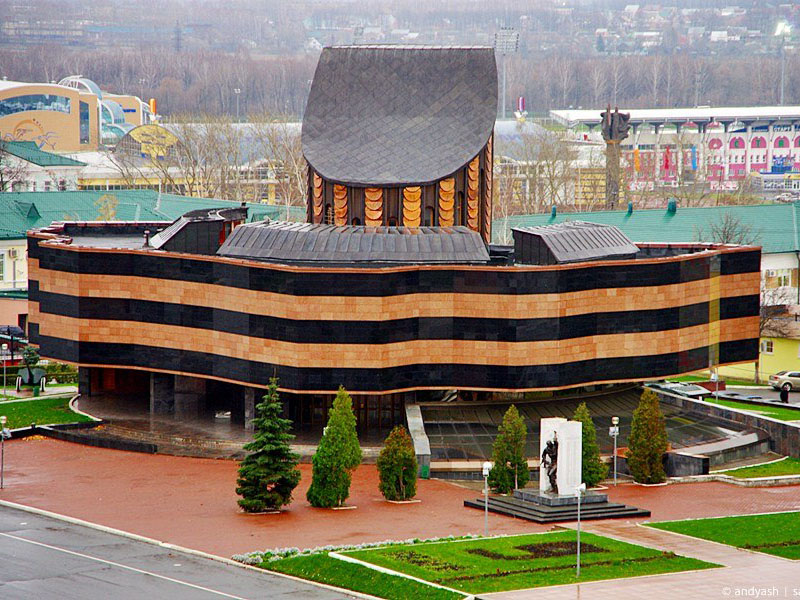 Мемориал Воинской Славы и Вечный огонь
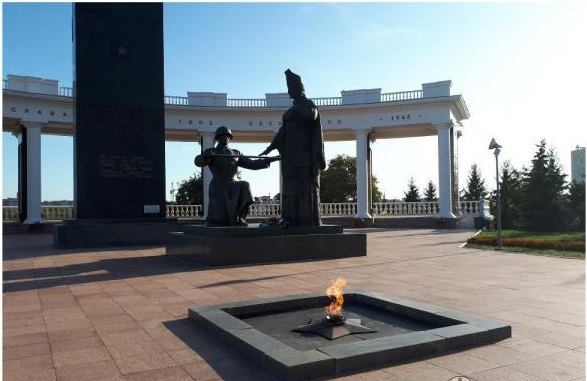 Мозаика знаменитой фотографии «Знамя Победы над рейхстагом»
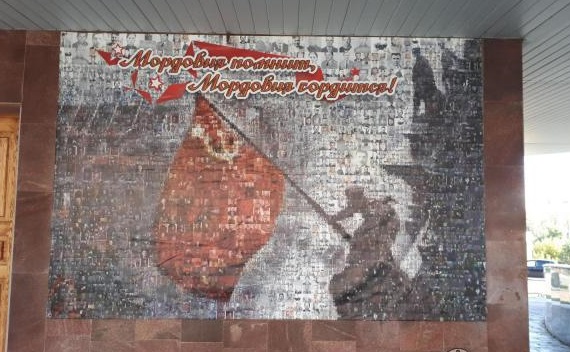 …стена Памяти «Бессмертный полк»
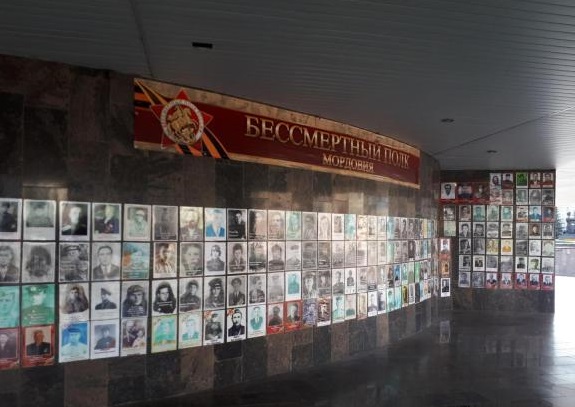 Вход в музей
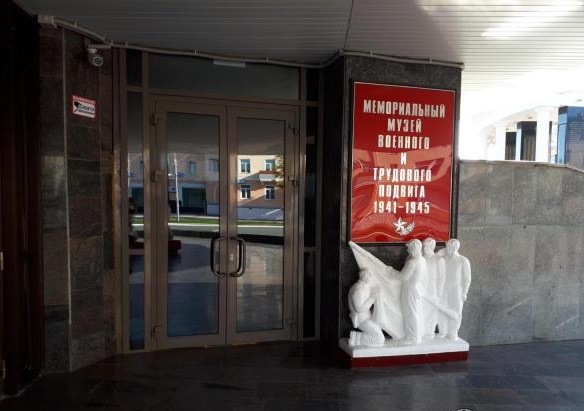 Зал Славы
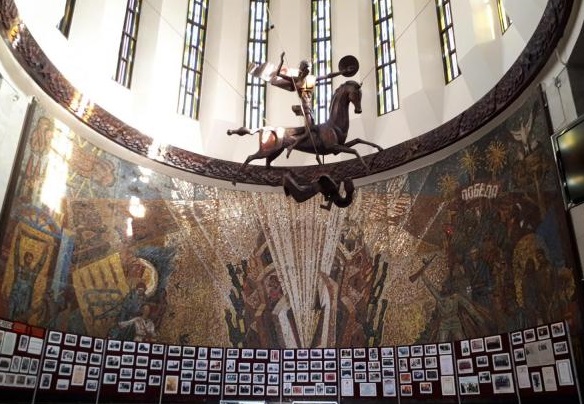 Зал «Огненные фронтовые дороги»
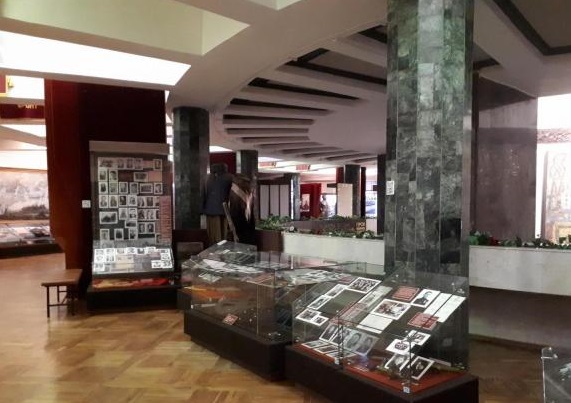 Зал «Огненные фронтовые дороги»
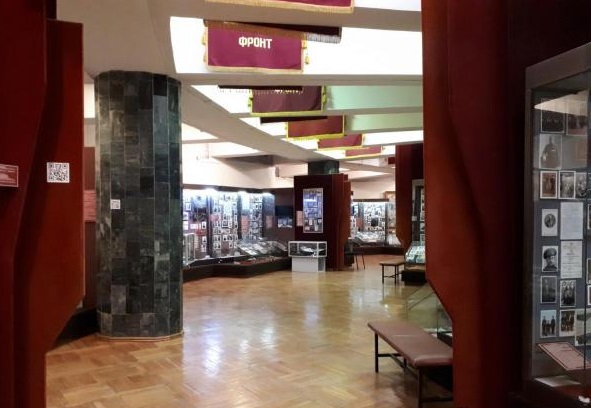 Зал «Огненные фронтовые дороги»
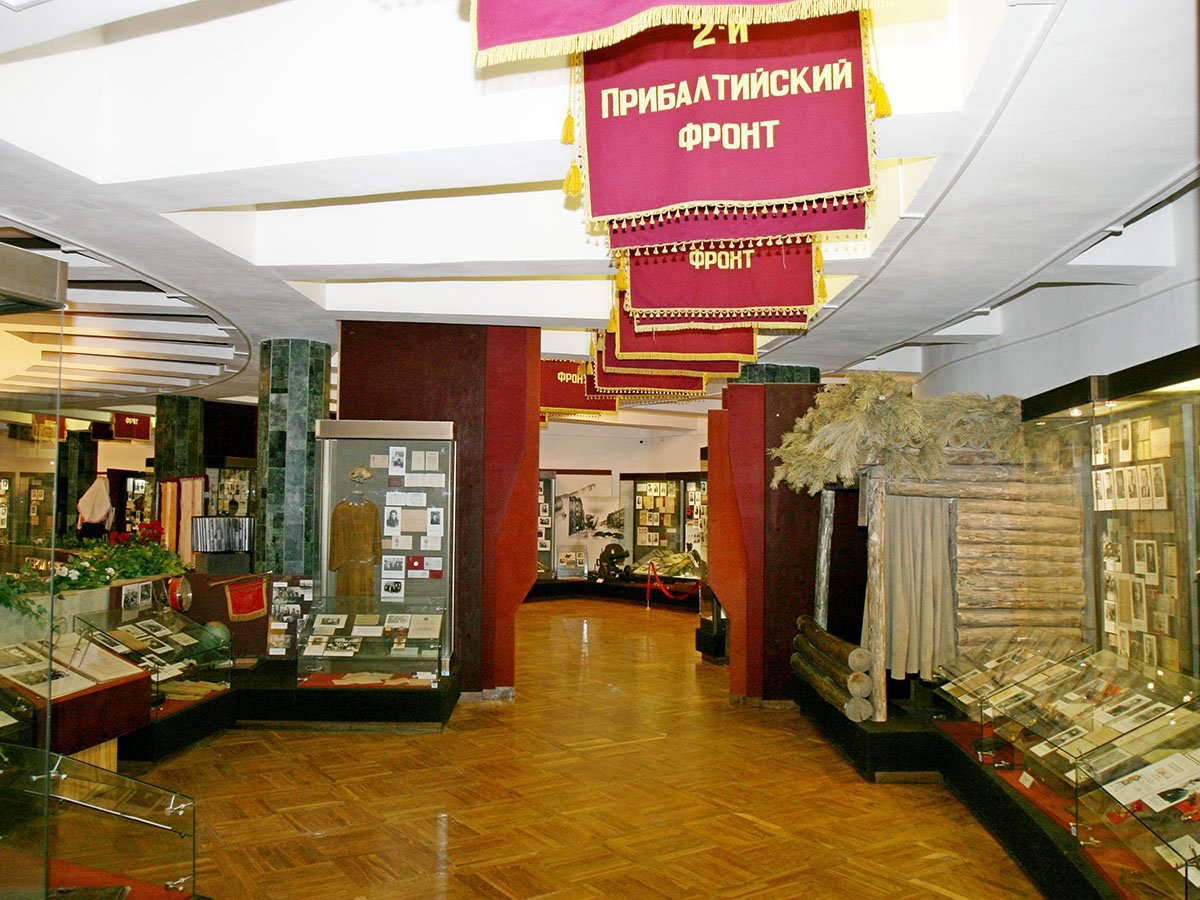 Мирная  жизнь 1930-х – начала 1940-х годов
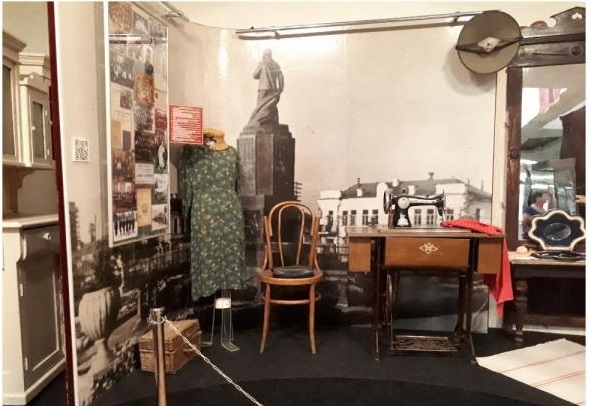 Мирная  жизнь 1930-х – начала 1940-х годов
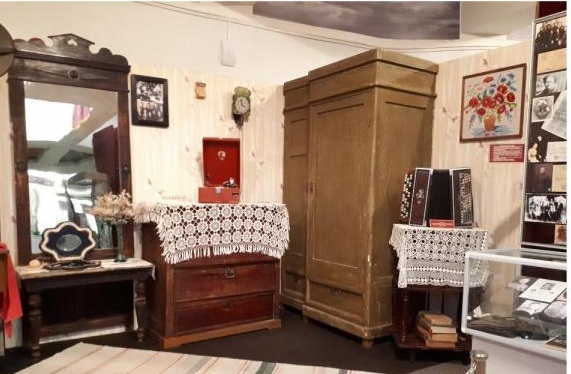 Образование, культура и спорт в 1930-е – начале 1940-х годов
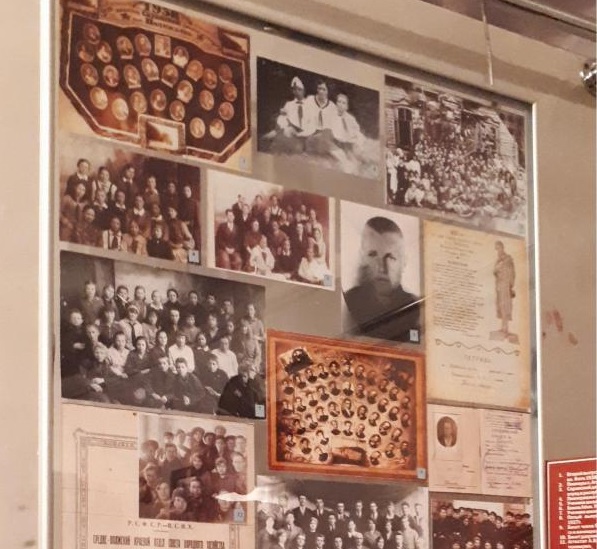 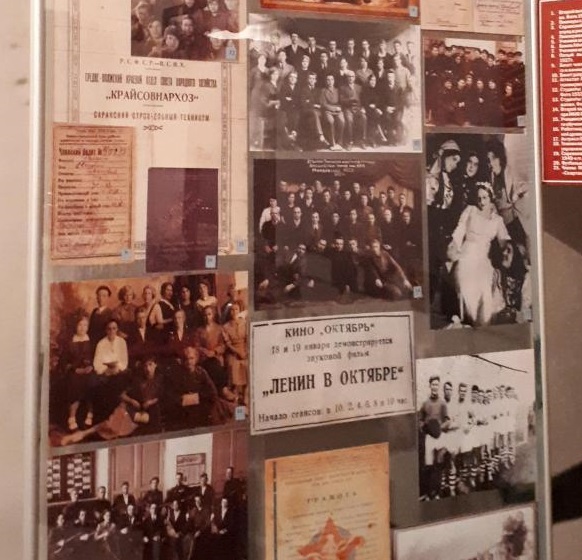 1941. 22 июня. 04 ч.00мин.
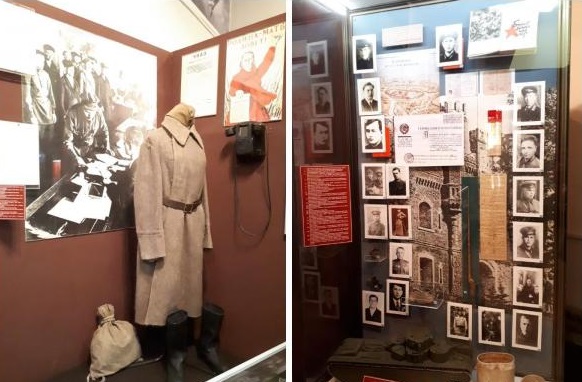 Мордовия – фронту
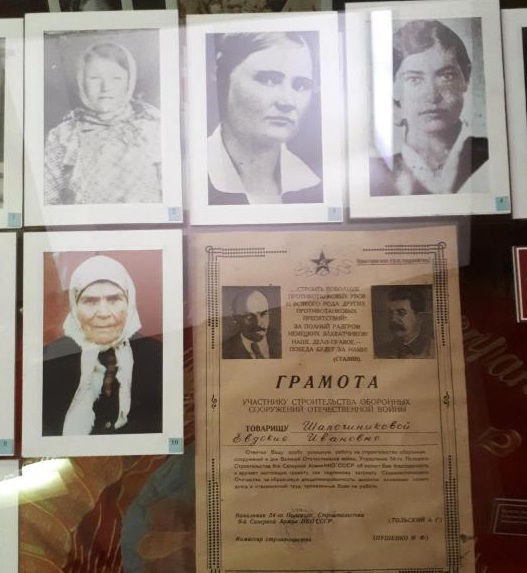 Мордовия – фронту
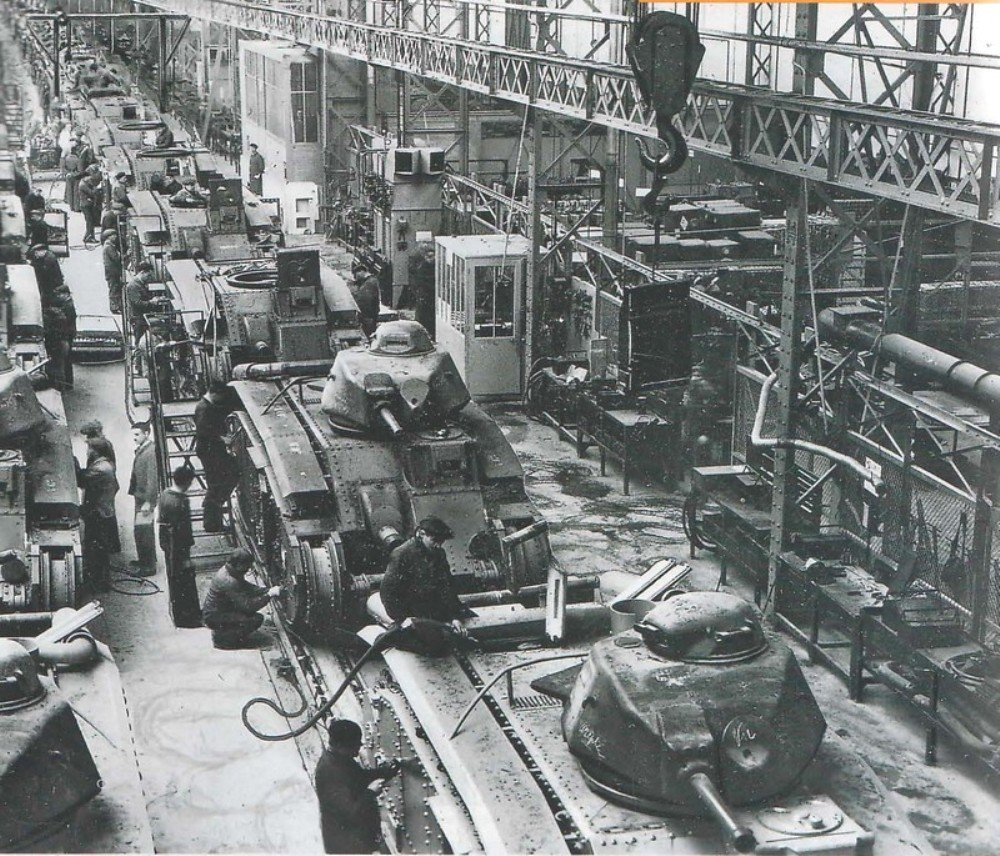 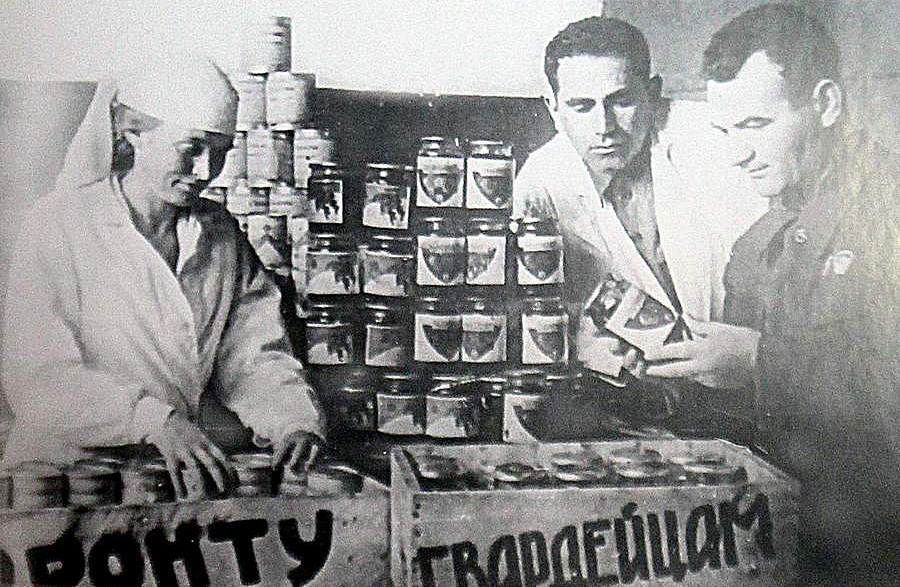 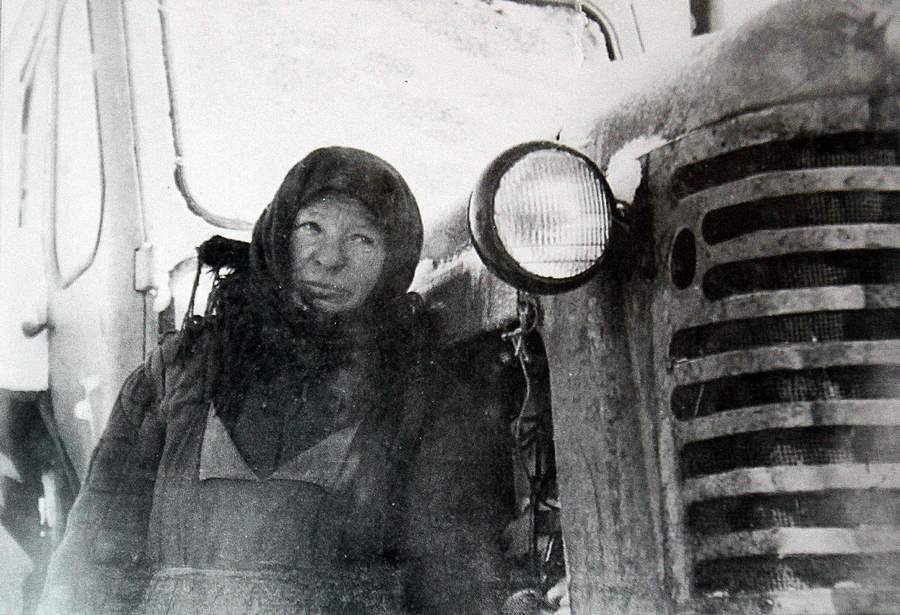 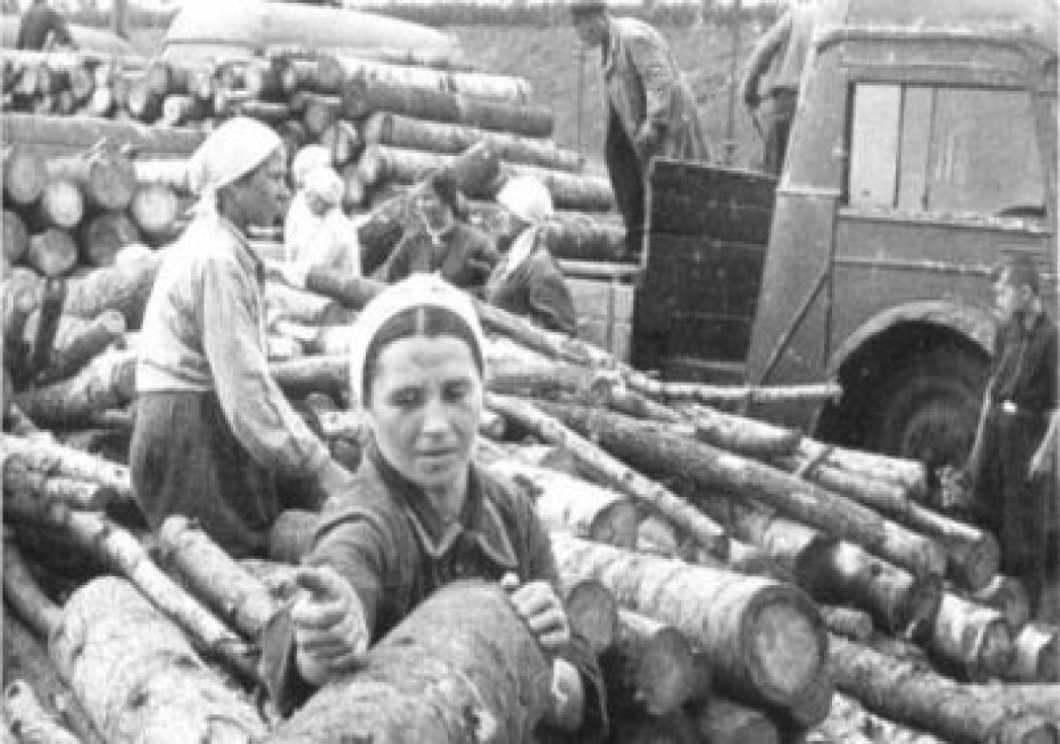 Мордовия приняла около 50 тысяч эвакуированных…
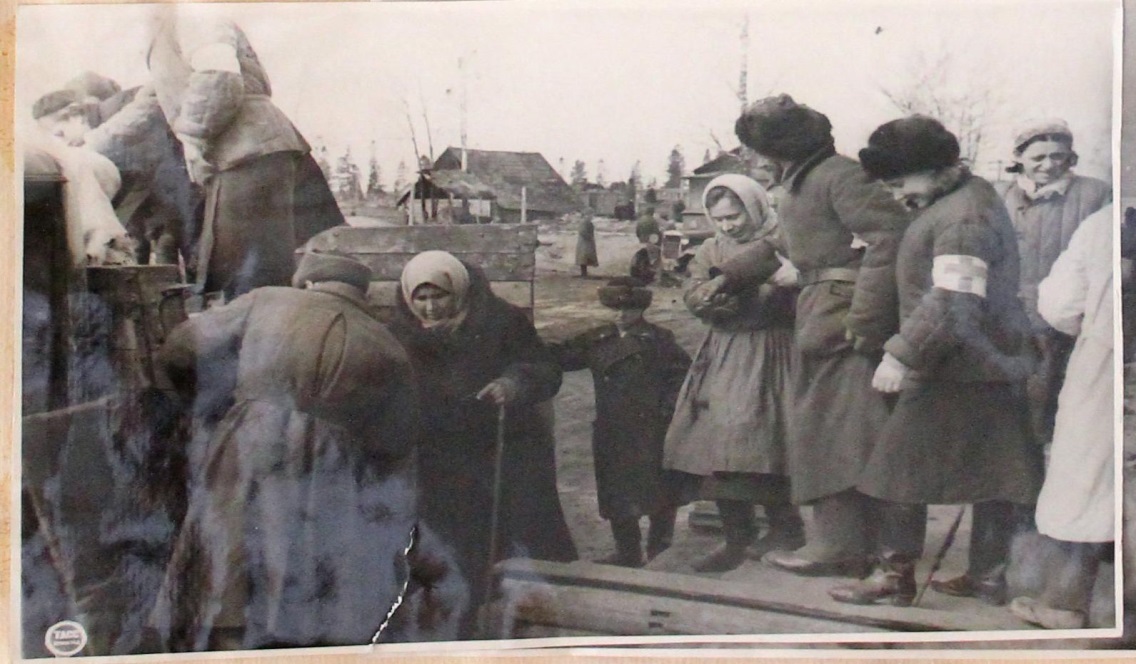 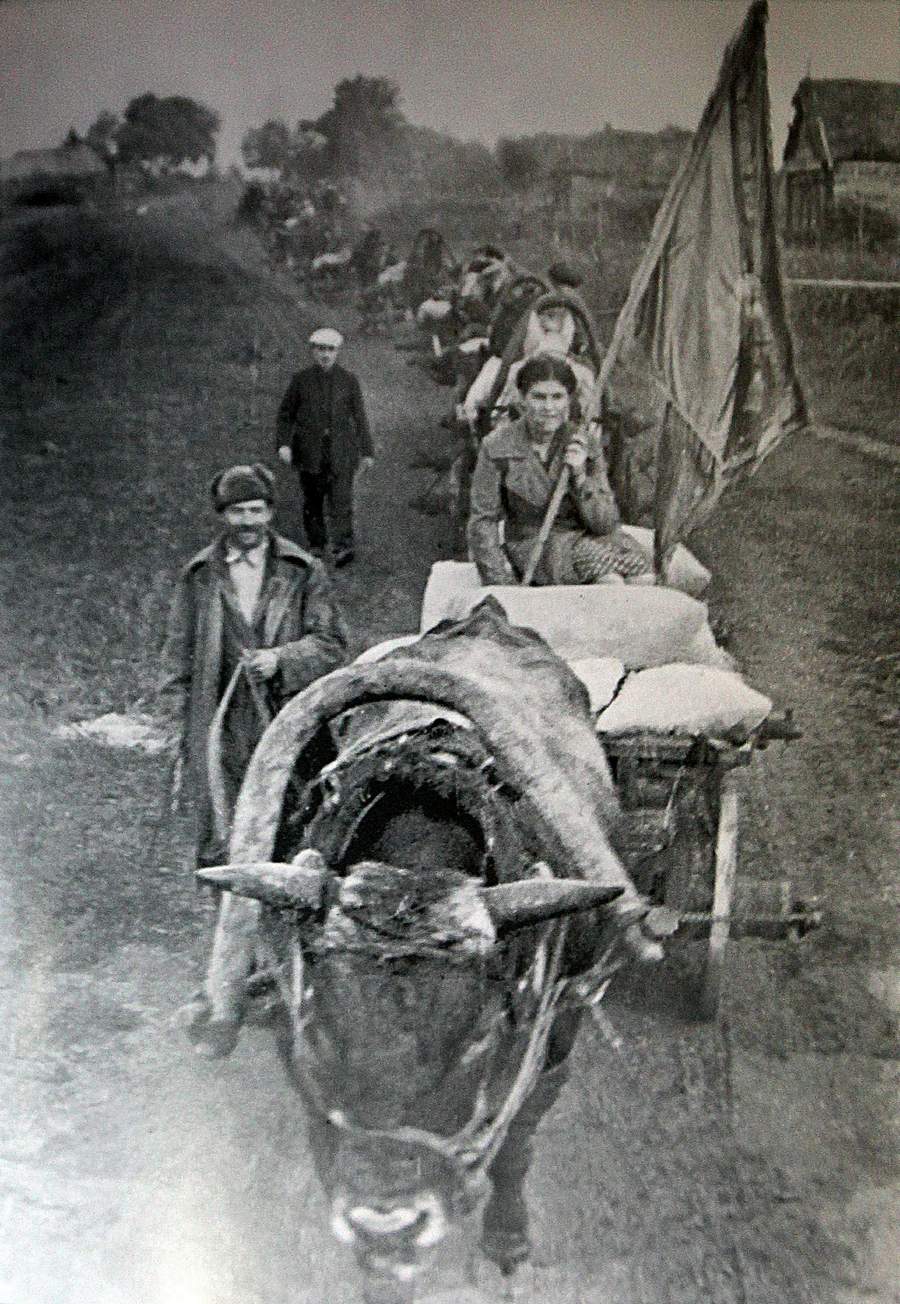 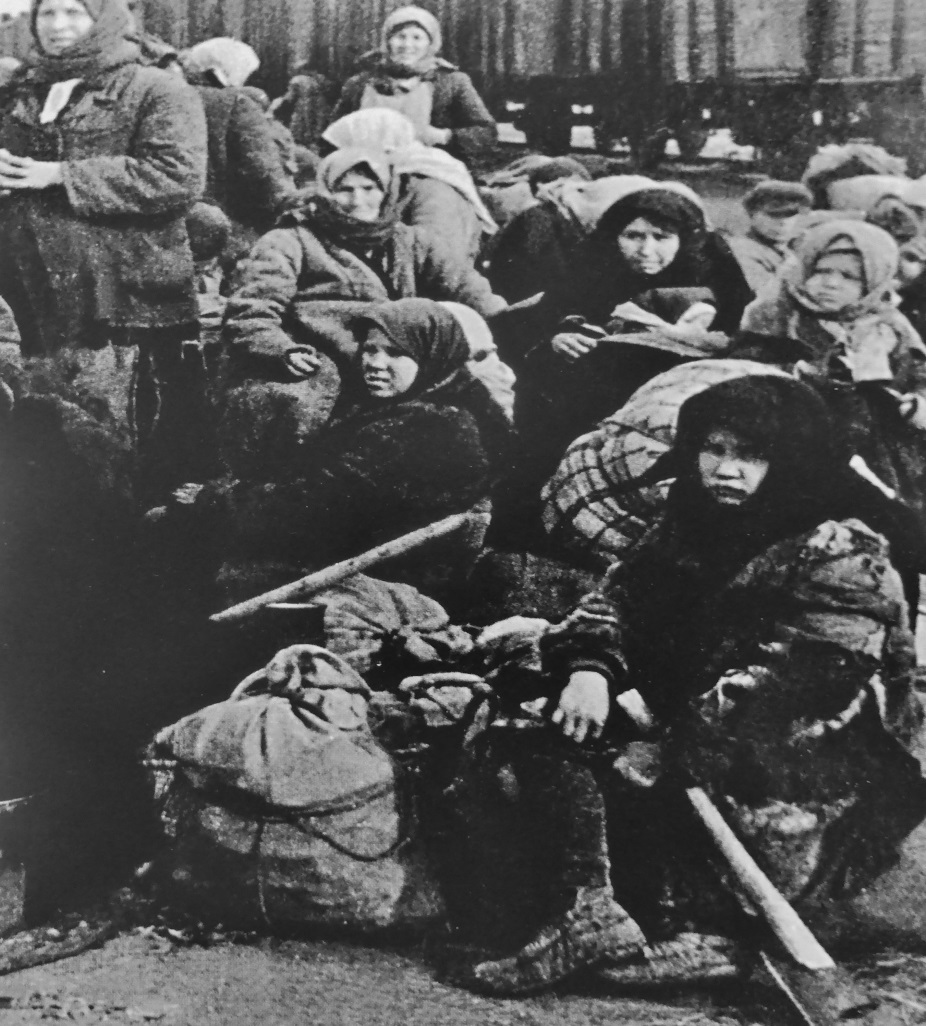 Мордовия приняла 20 детских домов
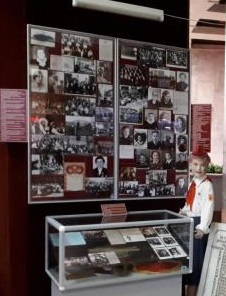 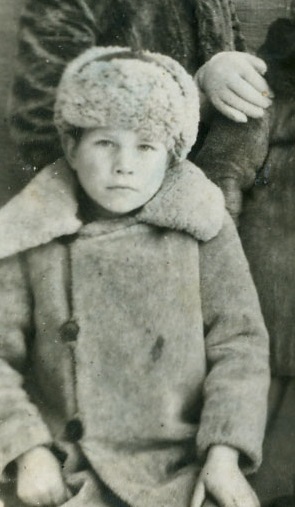 В Мордовии было 14 госпиталей
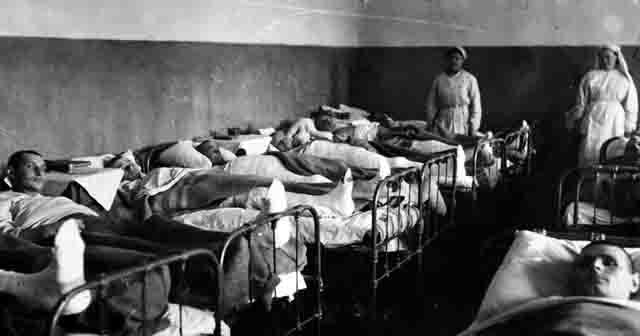 …один из них для немецких военнопленных (школа №9)
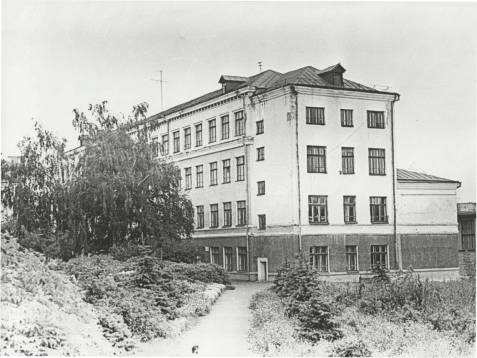 Герой Советского Союза В.И. Стрельченко, В. В. Фенеши – врач ЭГ, Герой Советского Союза А.Н. Дерябин
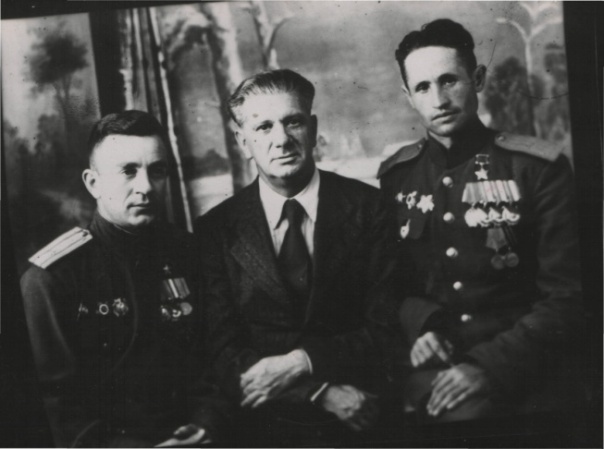 Во время ВОВ в Мордовии действовало 4 театра
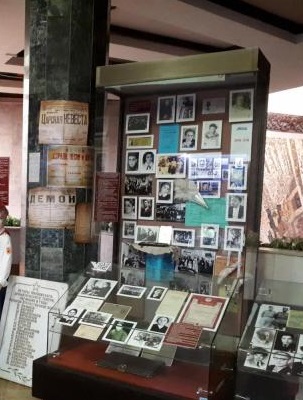 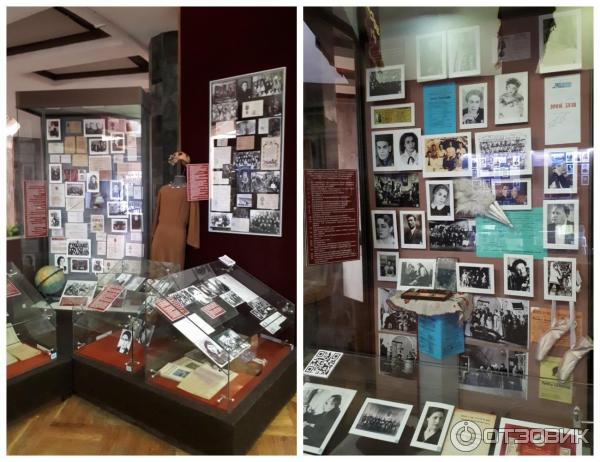 Скульптура «Эхо войны»
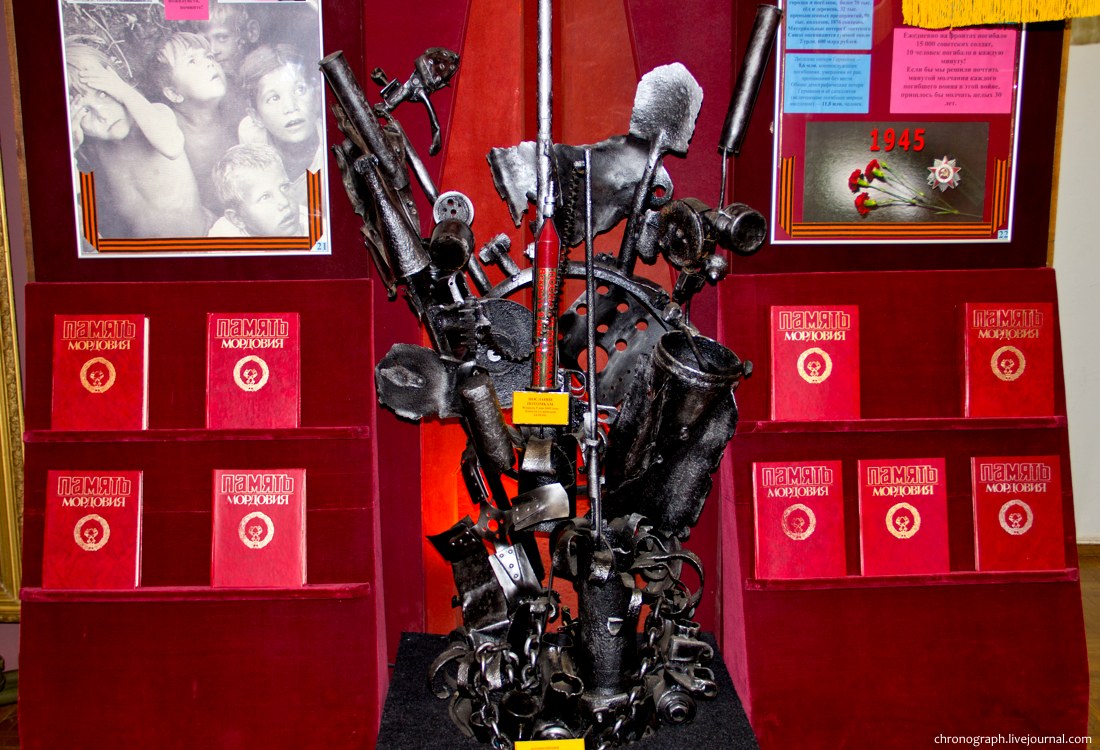 Письма-треугольники
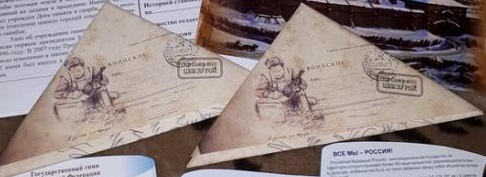 Бронетехника и артиллерия времен Великой Отечественной войны
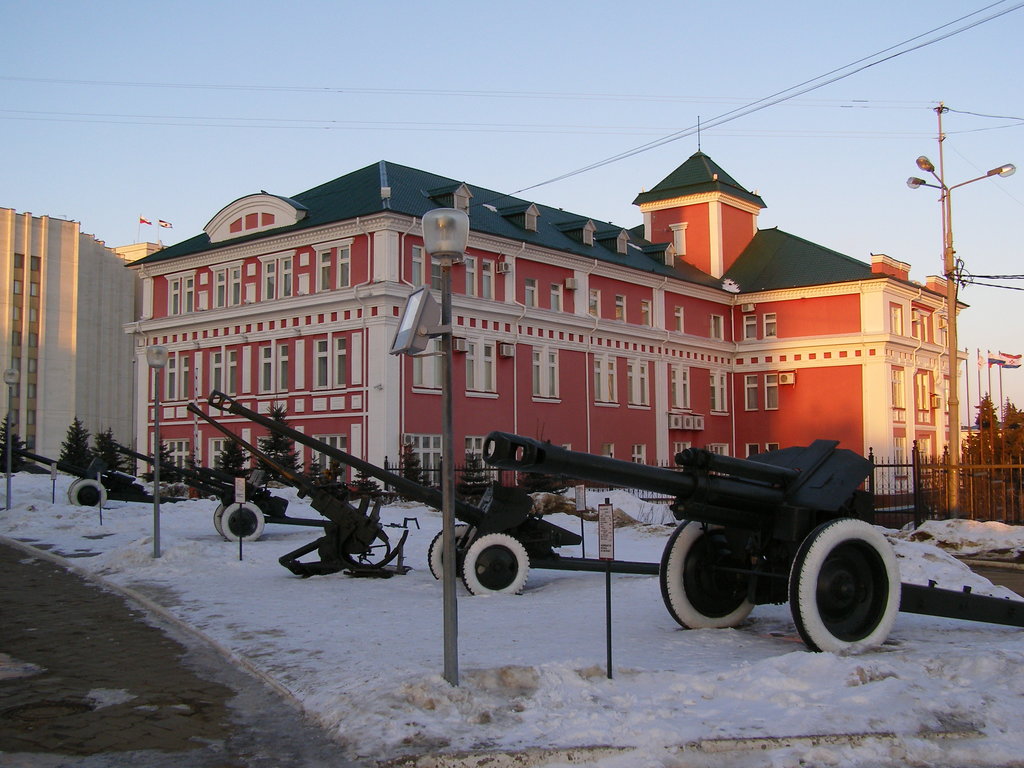 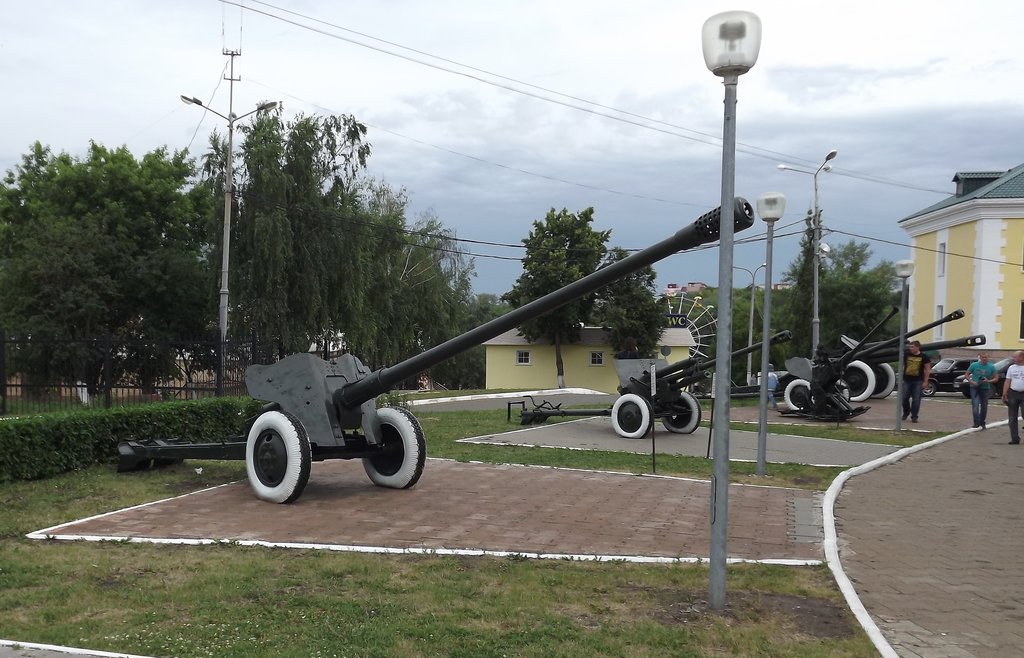 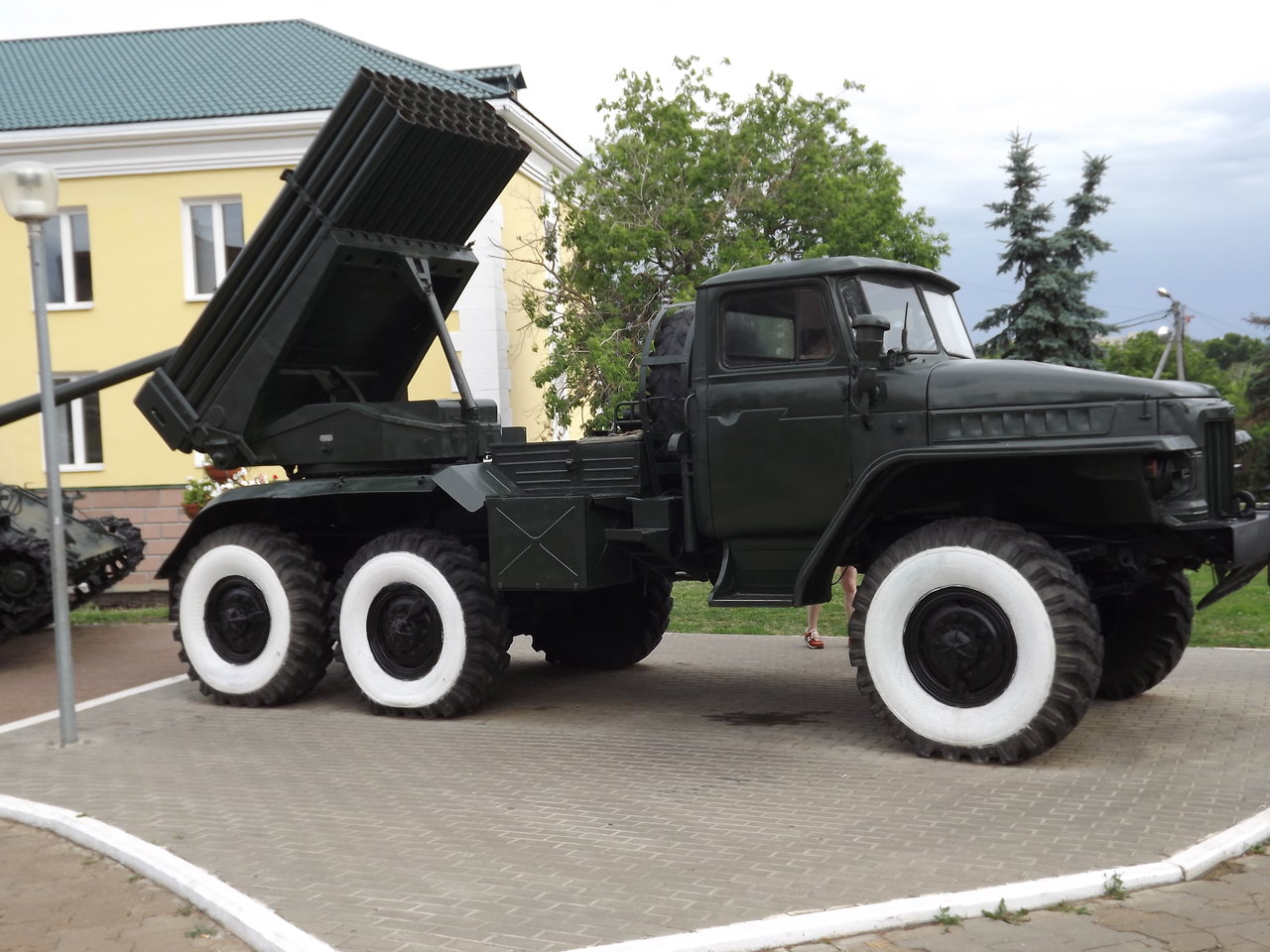 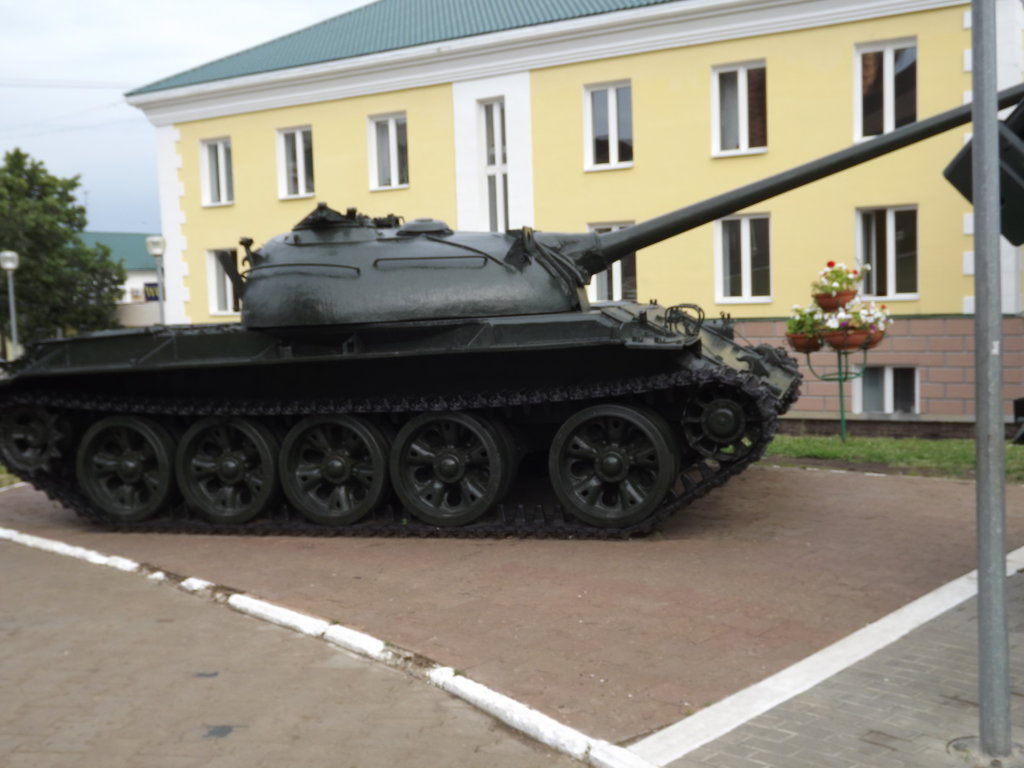 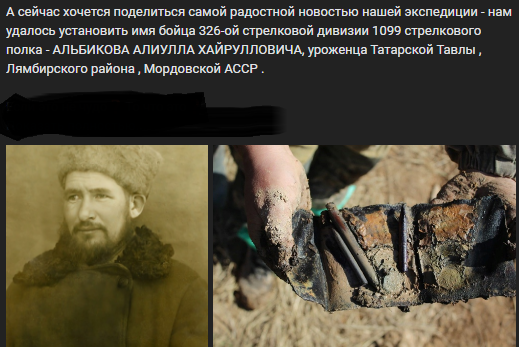 Мордовское республиканское патриотическое объединение «ПОИСК»
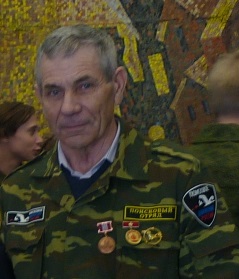 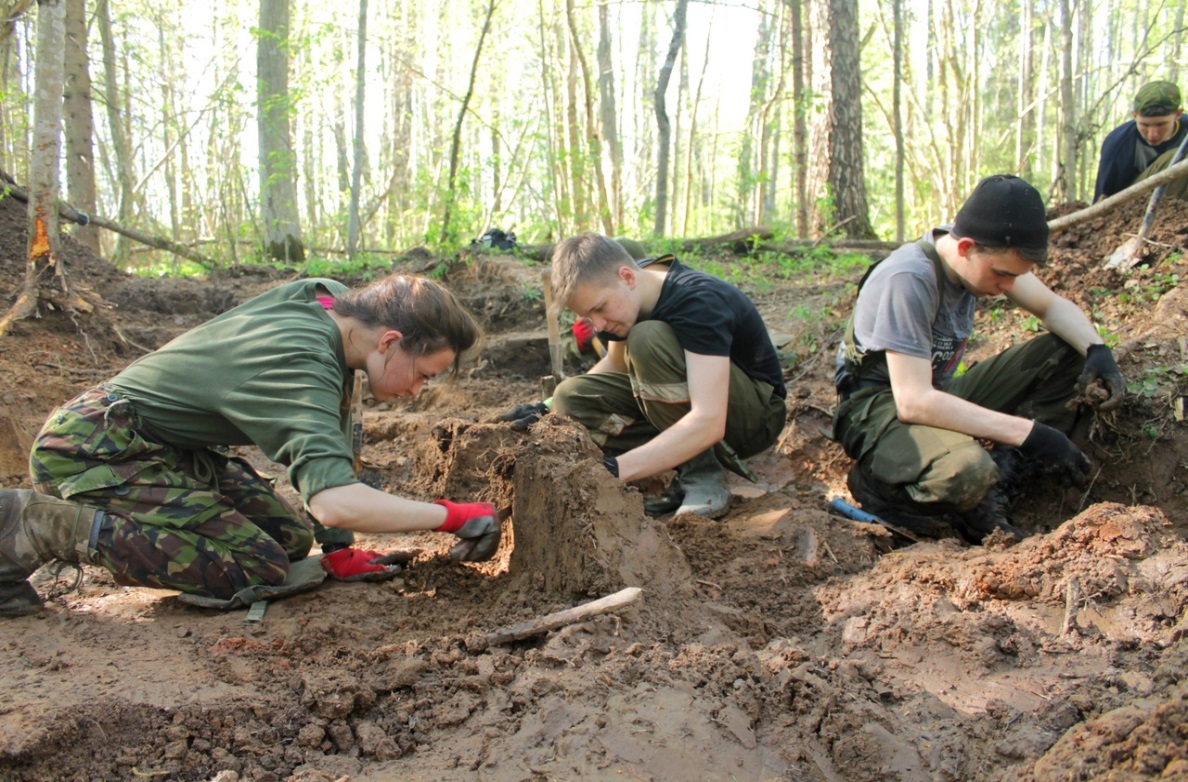